FIELD EFFECT TRANSISTOR
By
Sadhish Prabhu
Current Controlled vs Voltage Controlled Devices
G
E
S
Types of FET’s
JFET – Junction Field Effect Transistor
MOSFET – Metal Oxide Semiconductor Field Effect Transistor
D-MOSFET - Depletion Mode MOSFET
E- MOSFET - Enhancement Mode MOSFET
JFET Construction
There are two types of JFET’s: 
n-channel and p-channel.
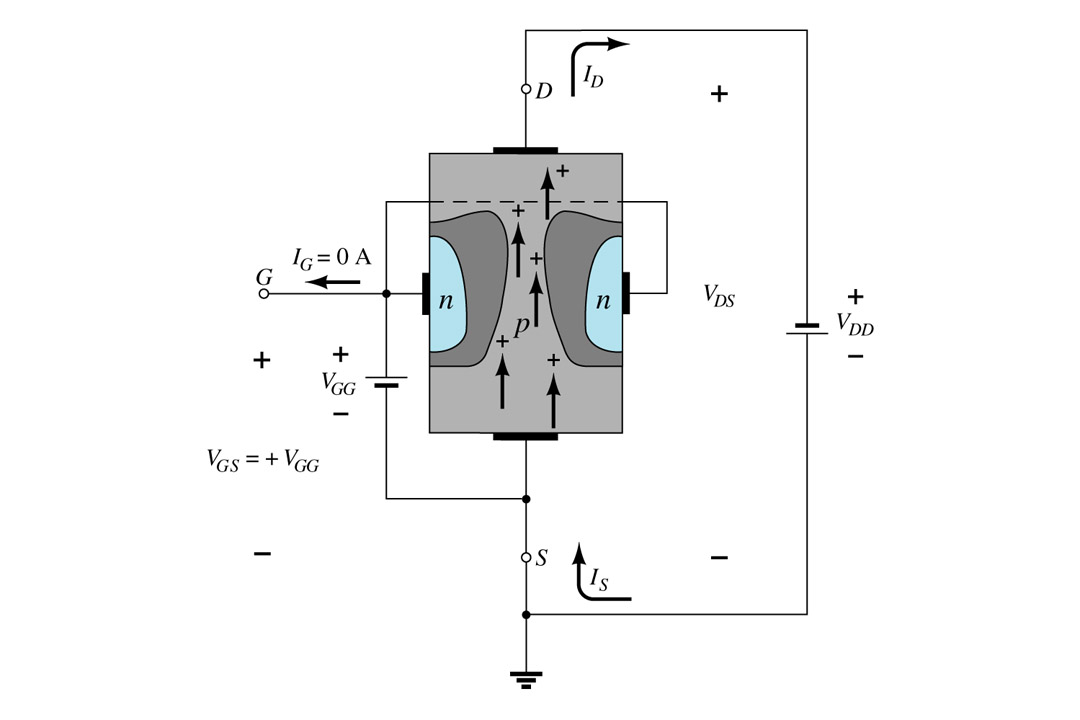 JFET Symbol
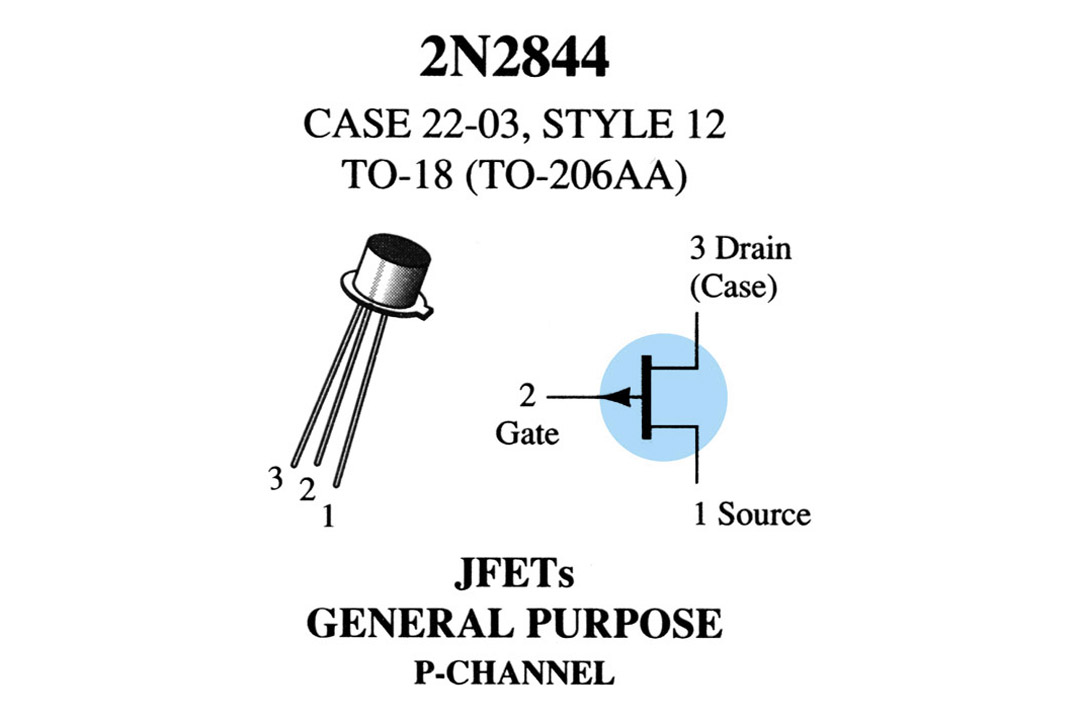 N – Channel JFET
P - Channel JFET
JFET Operating Characteristics
There are three basic operating conditions for a JFET:
JFET’s operate in the depletion mode only
VGS = 0, VDS is a minimum value depending on IDSS and the drain and source resistance
VGS < 0, VDS at some positive value and
Device is operating as a Voltage-Controlled Resistor
For an n channel JFET, VGS may never be positive*
For an p channel JFET, VGS may never be negative*
N-Channel JFET Operation
Saturation
At the pinch-off point: 
• any further increase in VGS does not produce any increase in ID. VGS at pinch-off is denoted as Vp. 
• ID is at saturation or maximum. It is referred to as IDSS. 
• The ohmic value of the channel is at maximum.
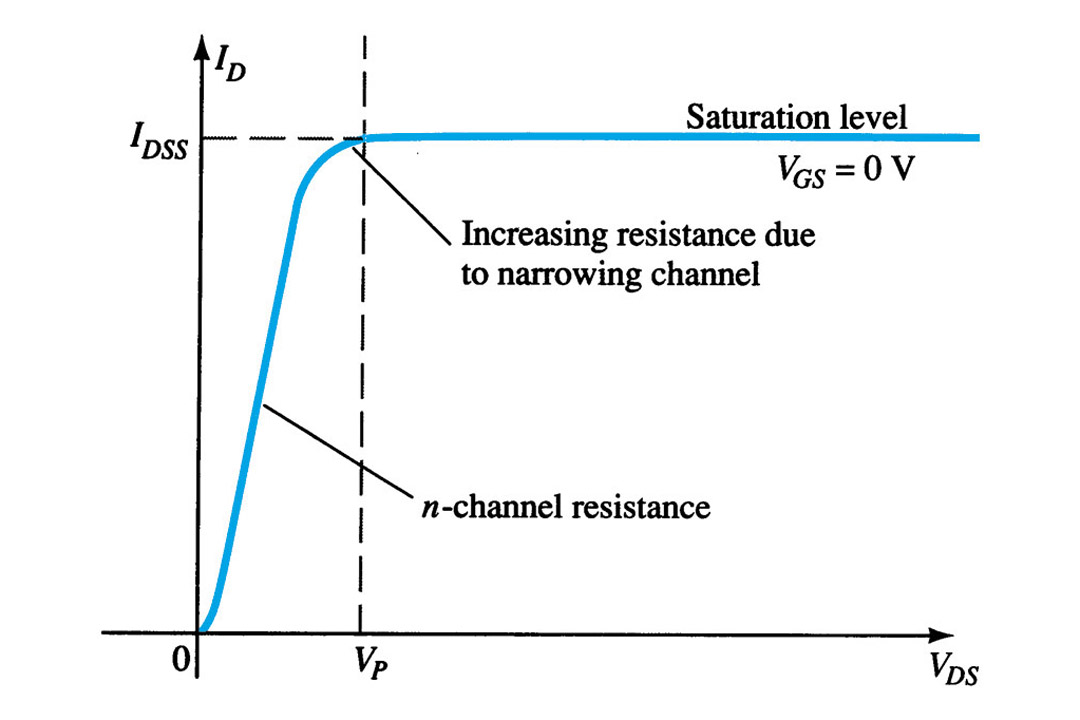 Pinch off voltage is the drain to source voltage after which the drain to source current becomes almost constant and JFET enters into saturation region and is defined only when gate to source voltage is zero.
ID  IDSS
As VGS becomes more negative:
• the JFET will pinch-off at a lower voltage (Vp).
• ID decreases (ID < IDSS) even though VDS is increased.
• Eventually ID will reach 0A. VGS at this point is called Vp or VGS(off).
• Also note that at high levels of VDS the JFET reaches a breakdown situation.  ID will increases uncontrollably if VDS > VDSmax.
Transfer (Transconductance) Curve
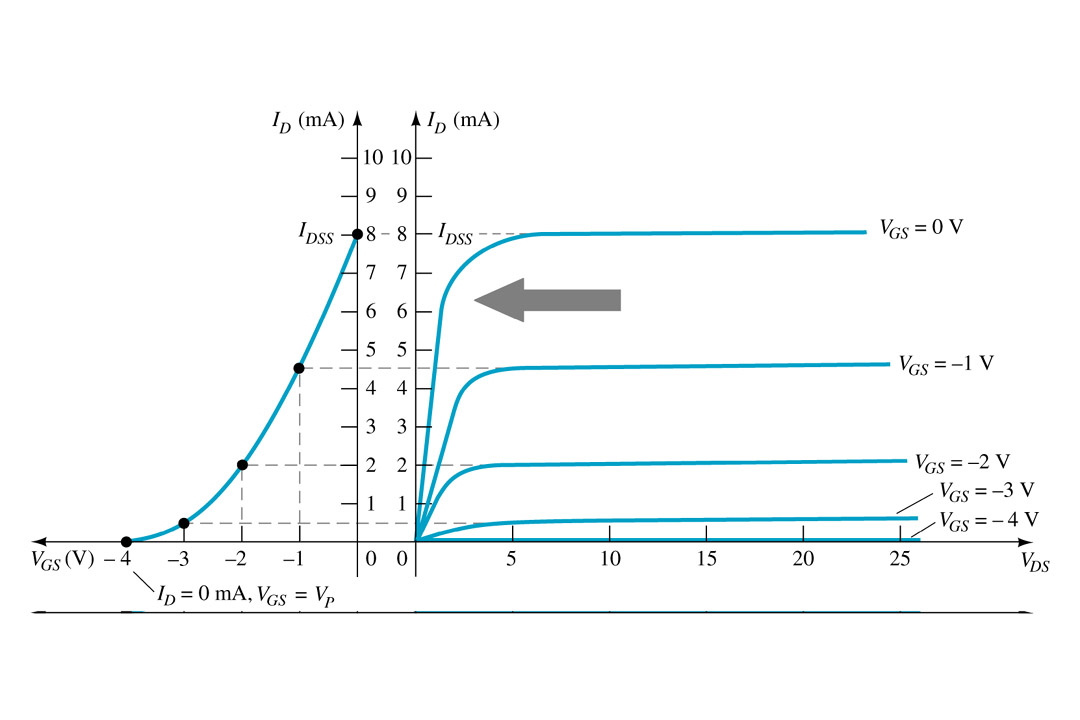 From this graph it is easy to determine the value of ID for a given value of VGS
It is also possible to determine IDSS and VP by looking at the knee where VGS is 0
Transfer Characteristics
The input-output transfer characteristic of  the JFET is not as straight forward as it is for the BJT 
In a BJT,  (hFE) defined the relationship between IB (input current) and IC (output current).
In a JFET, the relationship (Shockley’s Equation) between VGS (input voltage) and ID (output current) is used to define the transfer characteristics,
JFET to BJT Comparison
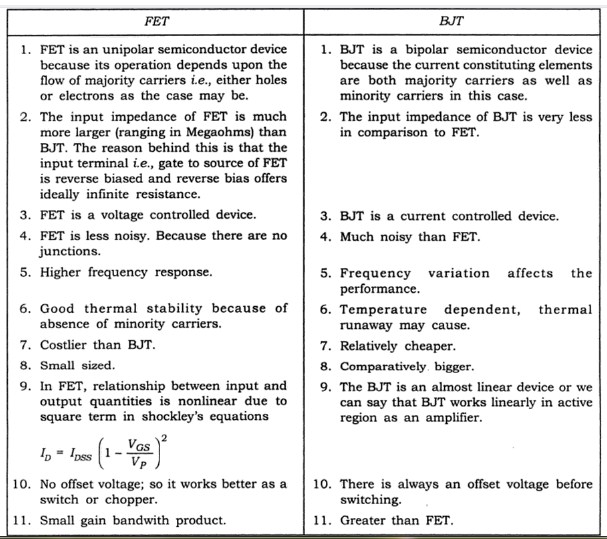 FETs are widely used….
FETs are commonly used as Input Amplifiers in devices such as, Oscilloscopes, voltmeters, and other measuring devices due to their high input Impedence.
FETs are used in RF amplifiers for FM devices.
FET is a Voltage Controlled Device, so it is used as Voltage-Variable Resistors in OP-AMP.
FETs posses low intermodulation distortions. So they are used in mixer circuits.
FETs find their applications in low frequency amplifiers due to its small coupling capacitors.
http://www.circuitstoday.com/fet-applications